স্বাগতম
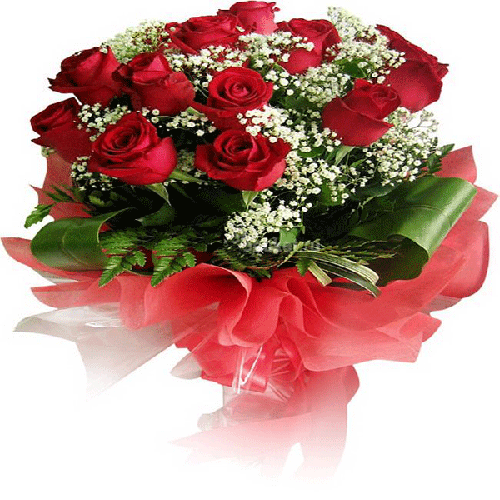 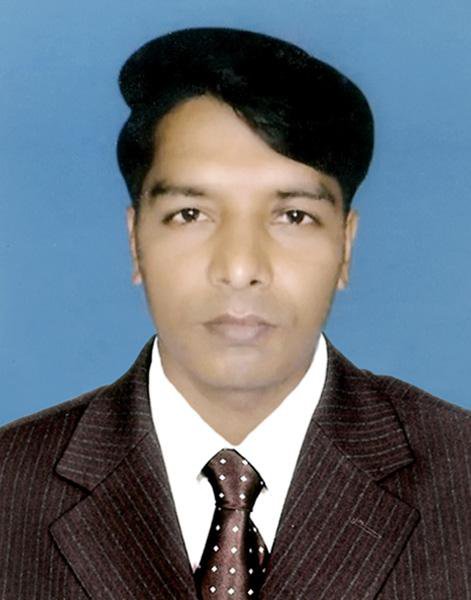 পরিচিতি
:

:

:
:

:

:

:
:
নাম

পদবী 

প্রতিষ্ঠান
শ্রেণি 

বিষয়  

অধ্যায় 

পাঠ
সময়
৯ম

পদার্থবিজ্ঞান  

8ম 

৮.৩ – ৮.৪  
৫০ মিনিট
মোঃ আব্দুল হান্নান

প্রদর্শক (রসায়ন)

মেহেরুন্নিসা গার্লস স্কুল এন্ড কলেজ, ধানমণ্ডি, ঢাকা -১২০৫।
তোমরা কি দেখতে পাচ্ছ ?
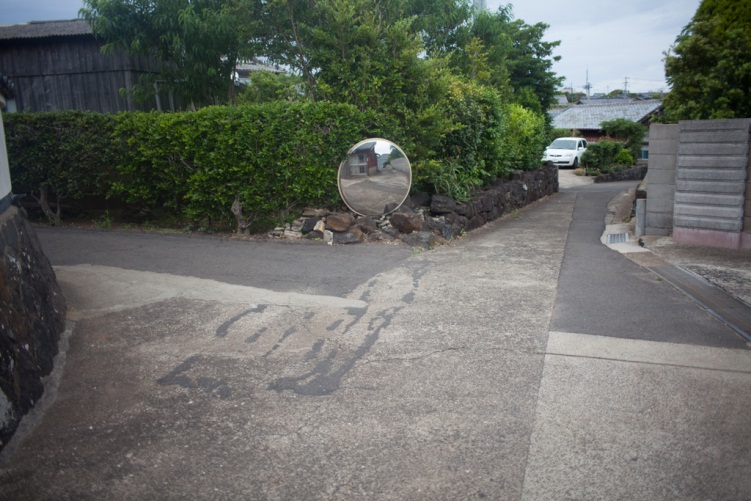 আজকের পাঠ
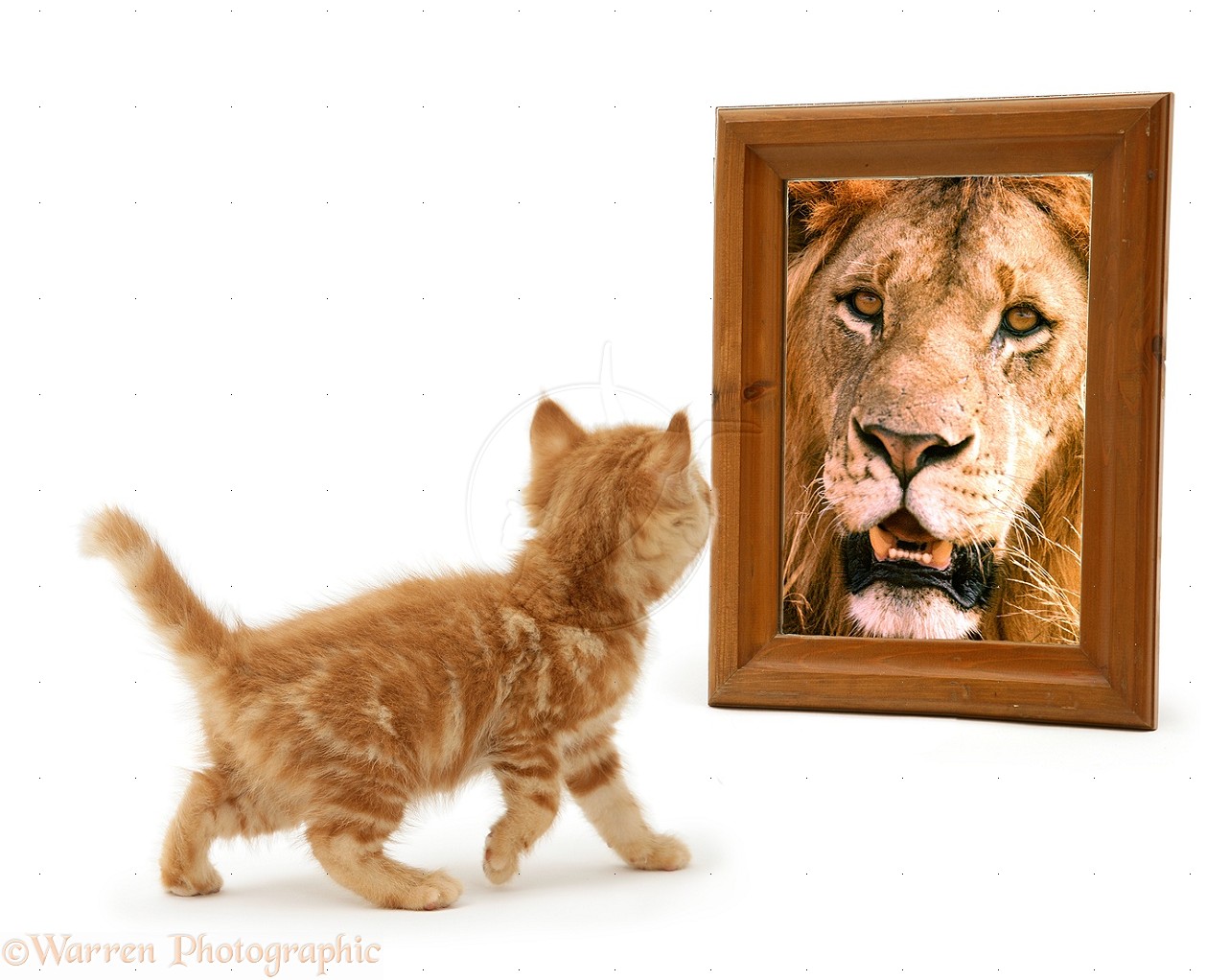 দর্পণ
দর্পণ
শিখনফল
এই পাঠ শেষে শিক্ষার্থীরা...


	দর্পণ কী তা বলতে পারবে
	বিভিন্ন প্রকারের দর্পণ বর্ণনা করতে পারবে
	বিম্বের প্রকৃতি বিশ্লেষণ করতে পারবে
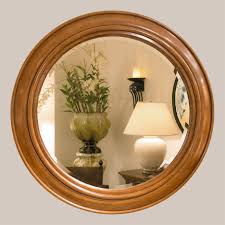 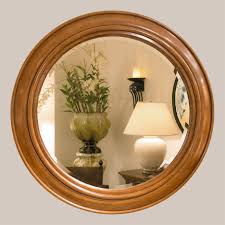 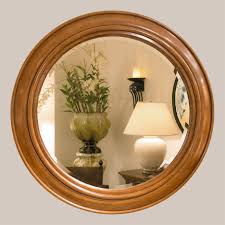 চিত্রে তোমরা কয় ধরণের দর্পণ দেখছ ?
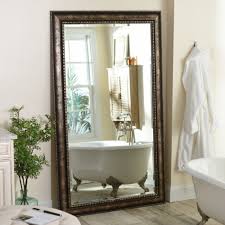 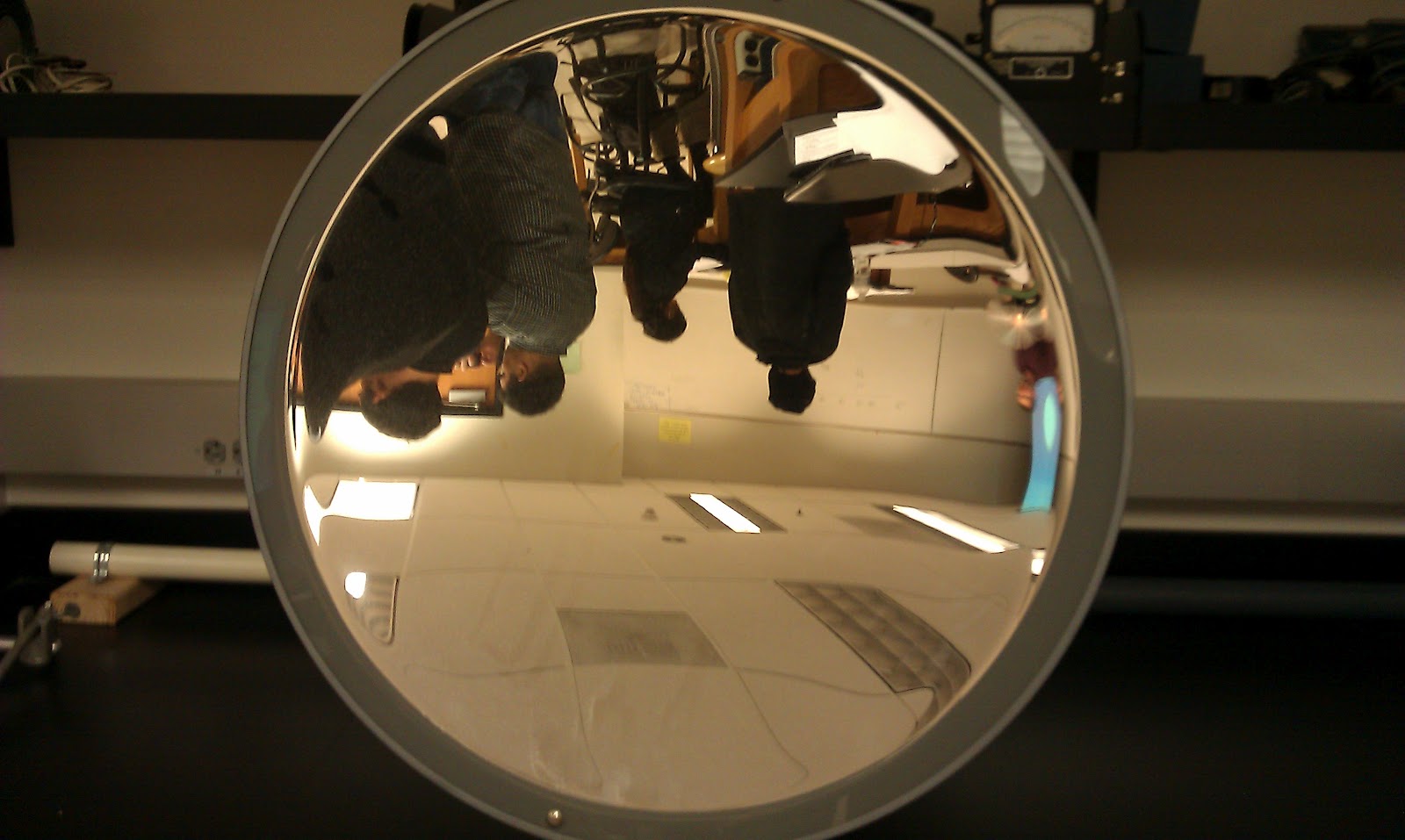 দুই ধরণের
১. সমতল
২. গোলীয়
সমতল দর্পণের বৈশিষ্ট্য
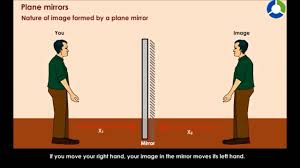 ১.  দর্পণ হতে বস্তু ও বিম্বের দূরত্ব সর্বদা সমান
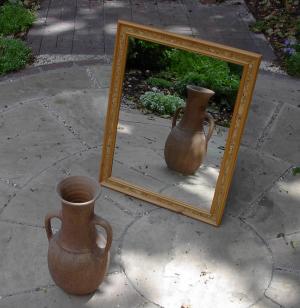 ২. বিম্ব সর্বদা সোজা ও অবাস্তব হয়
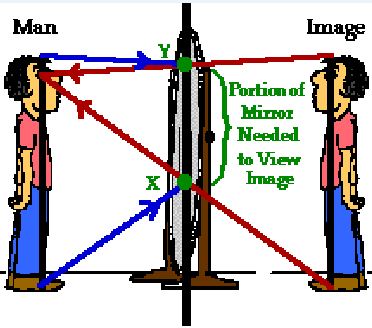 2 ফুট
2 ফুট
৩. বস্তু ও বিম্বের আকার সমান থাকে
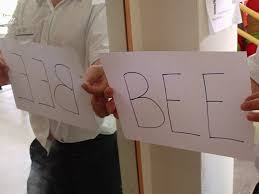 ৪. বিম্বের  পার্শ্ব পরিবর্তন ঘটে
গোলীয় দর্পণের প্রকারভেদ
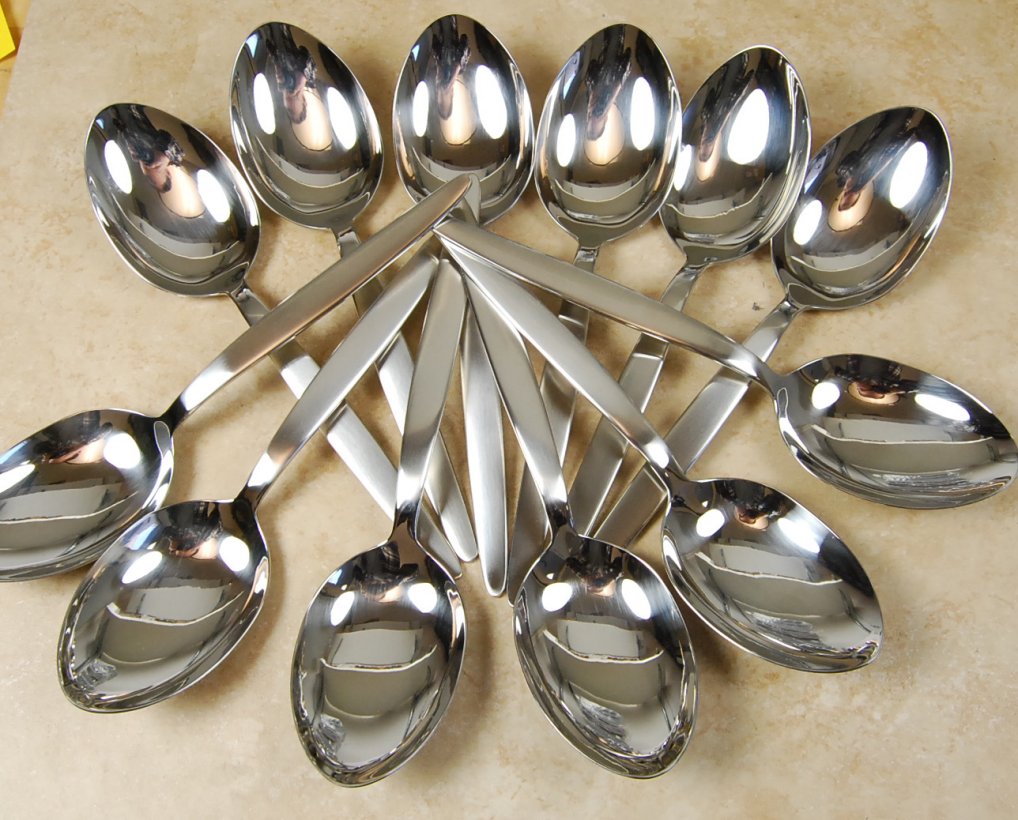 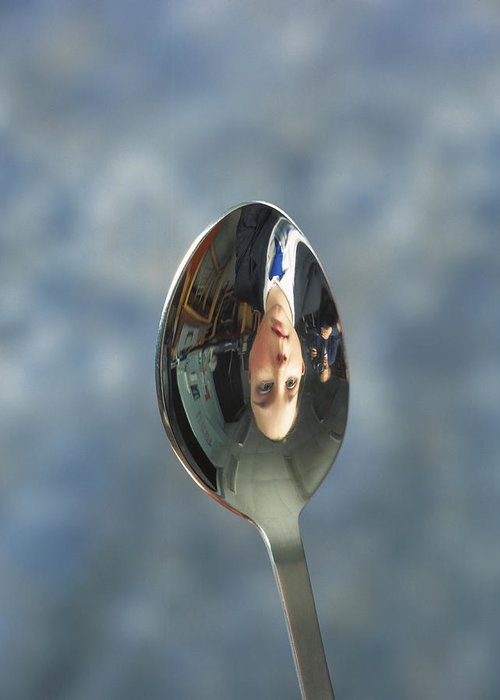 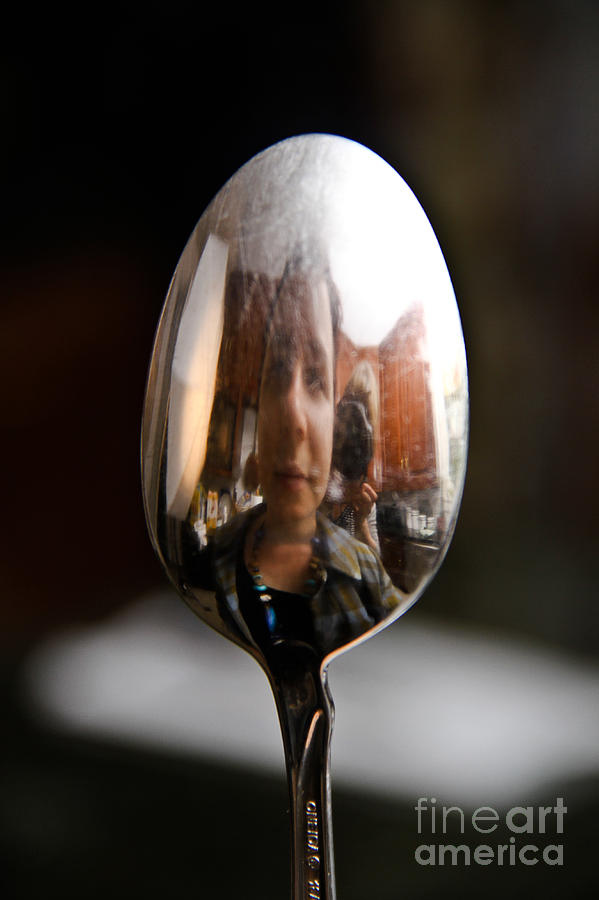 অবতল দর্পণ
উত্তল দর্পণ
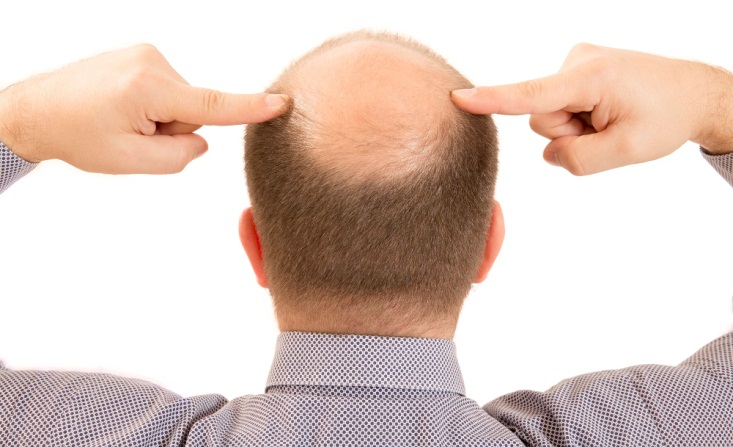 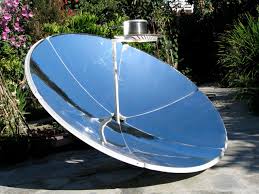 অবতল দর্পণ
উত্তল দর্পণ
অবতল দর্পণ
উত্তল দর্পণ
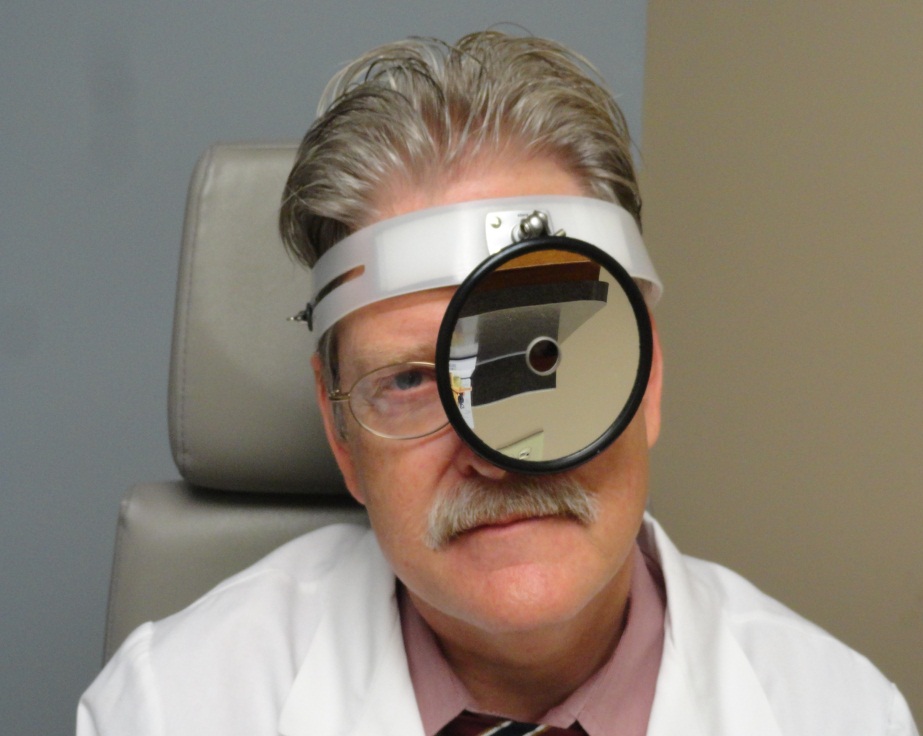 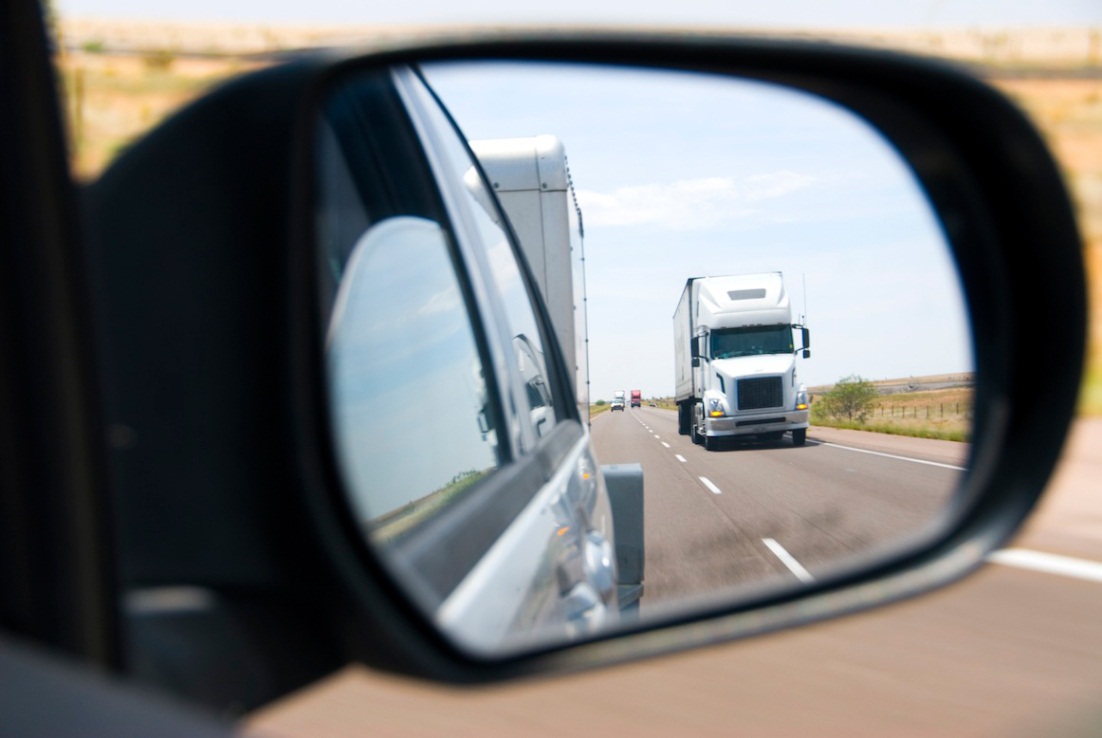 M
বক্রতার কেন্দ্র
মেরু
P
C
M`
অবতল দর্পণ
M
C
P
F
M`
প্রধান ফোকাস
অবতল দর্পণে
M
C
P
F
M`
প্রধান ফোকাস
ঊত্তল দর্পণে
M
C
P
F
M`
প্রধান ফোকাস
গোলীয় দর্পণে বিম্ব গঠন প্রক্রিয়া
অবতল দর্পণে বিম্ব গঠন
M
O লক্ষ্য বস্তু
C
P
F
I বিম্ব
M`
বাস্তব প্রতিবিম্ব
এসো আমরা একটি ভিডিও দেখি
সমতল দর্পণে বিম্ব গঠন
লক্ষ্য বস্তু
প্রতিবিম্ব
অবাস্তব প্রতিবিম্ব
এসো আমরা  আরও একটি ভিডিও দেখি
দলগত কাজ
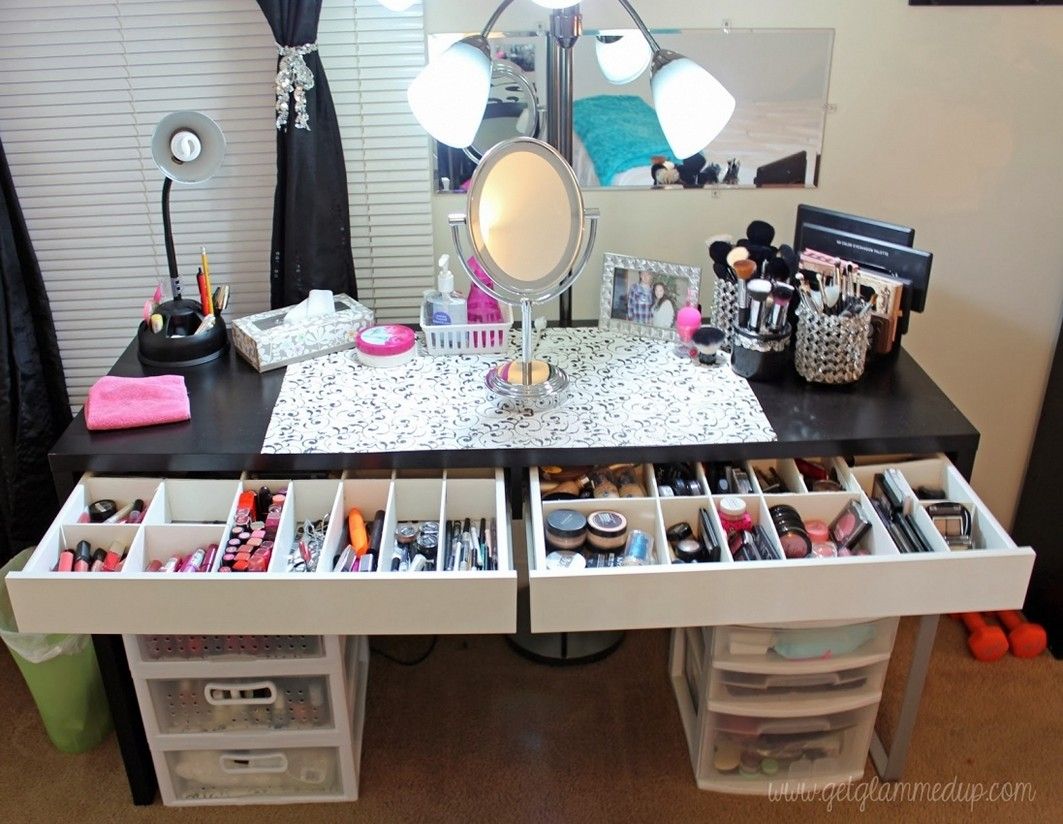 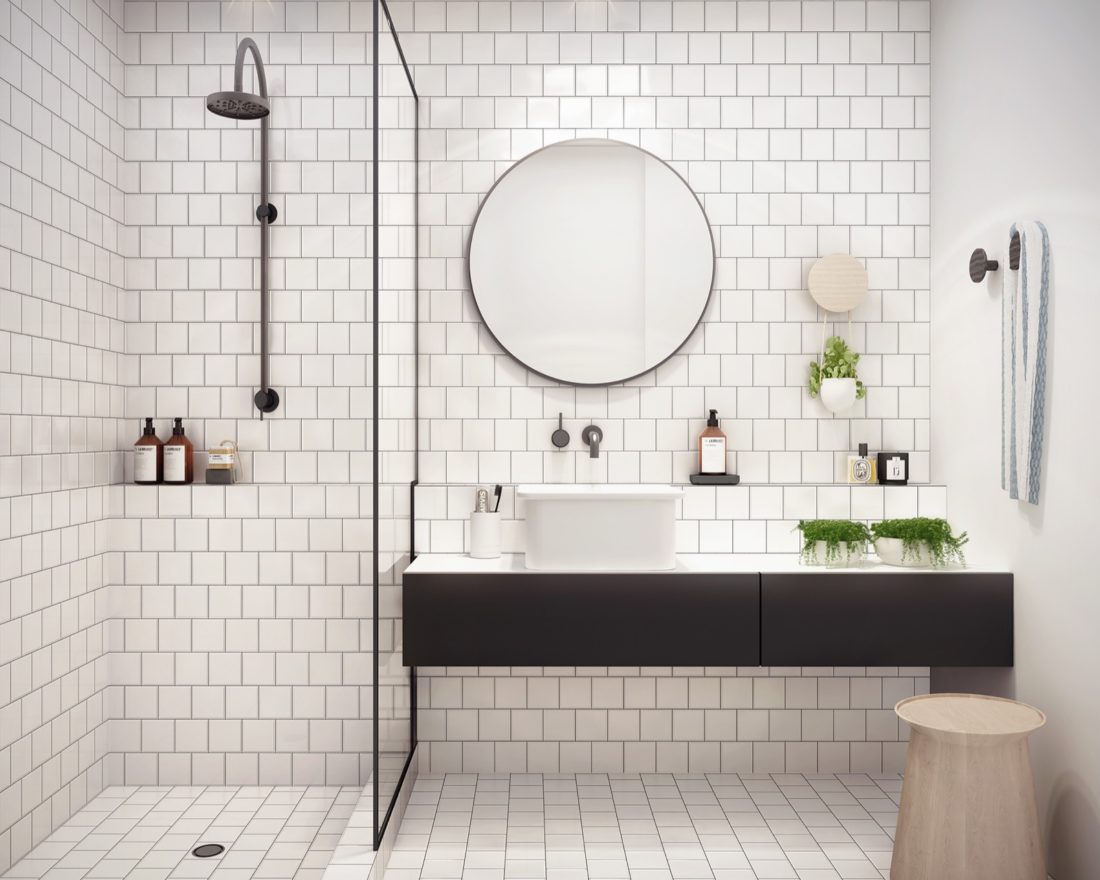 ক-দল (বিজোড় রোল) 
মেক-আপ বক্স বা বিউটি পার্লারে কোন ধরনের দর্পণ ব্যবহার করা হয়?
খ-দল (জোড় রোল) 
বার্থরুম বা বেসিনে  কোন ধরনের দর্পণ ব্যবহার করা হয়?
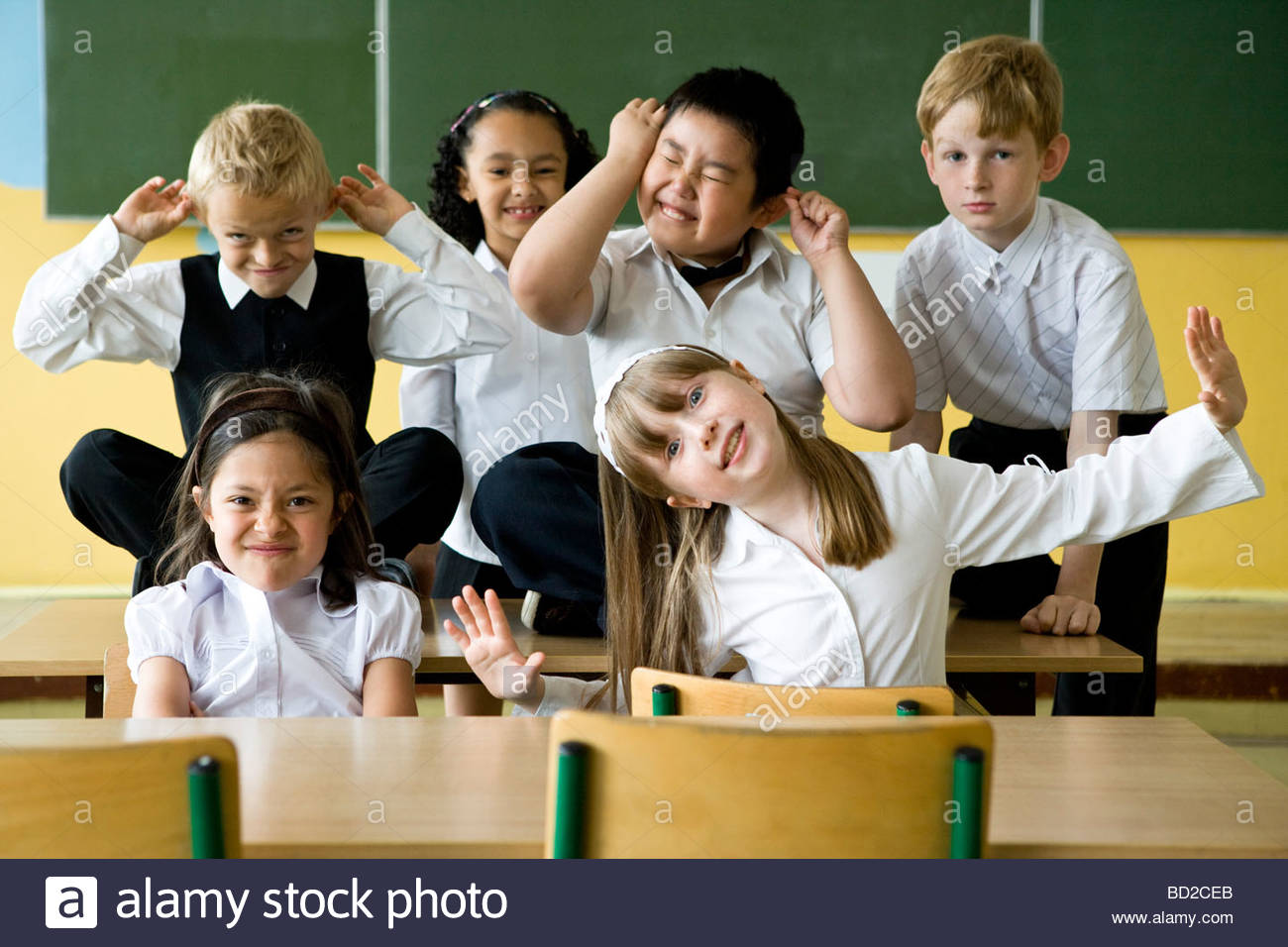 মূল্যায়ন
দর্পণ কী ?
ফোকাস কী 
বিভিন্ন প্রকারের দর্পণের নাম বল ?
অবাস্তব প্রতিবিম্ব কখন হয়?
বাড়ির কাজ
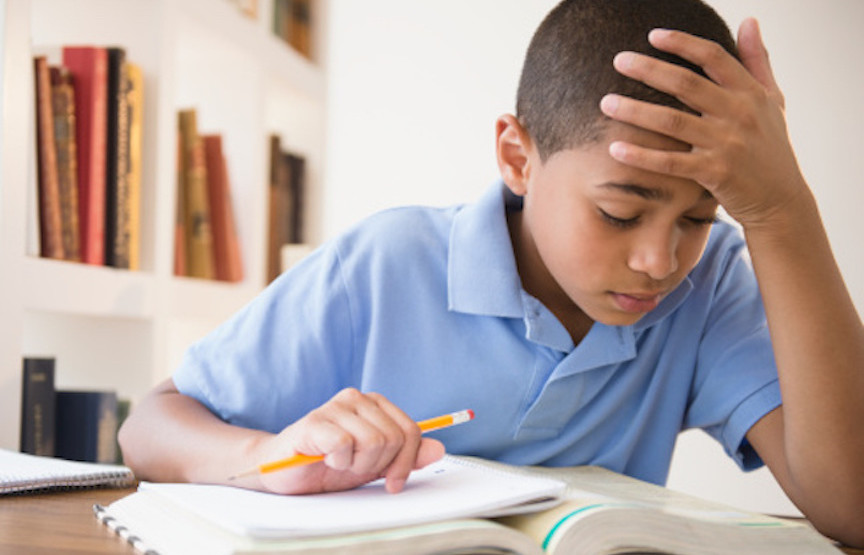 উত্তল দর্পণ যেকোন লক্ষ্য বস্তুর জন্য বিম্বের প্রকৃতি বিশ্লেষণ কর।
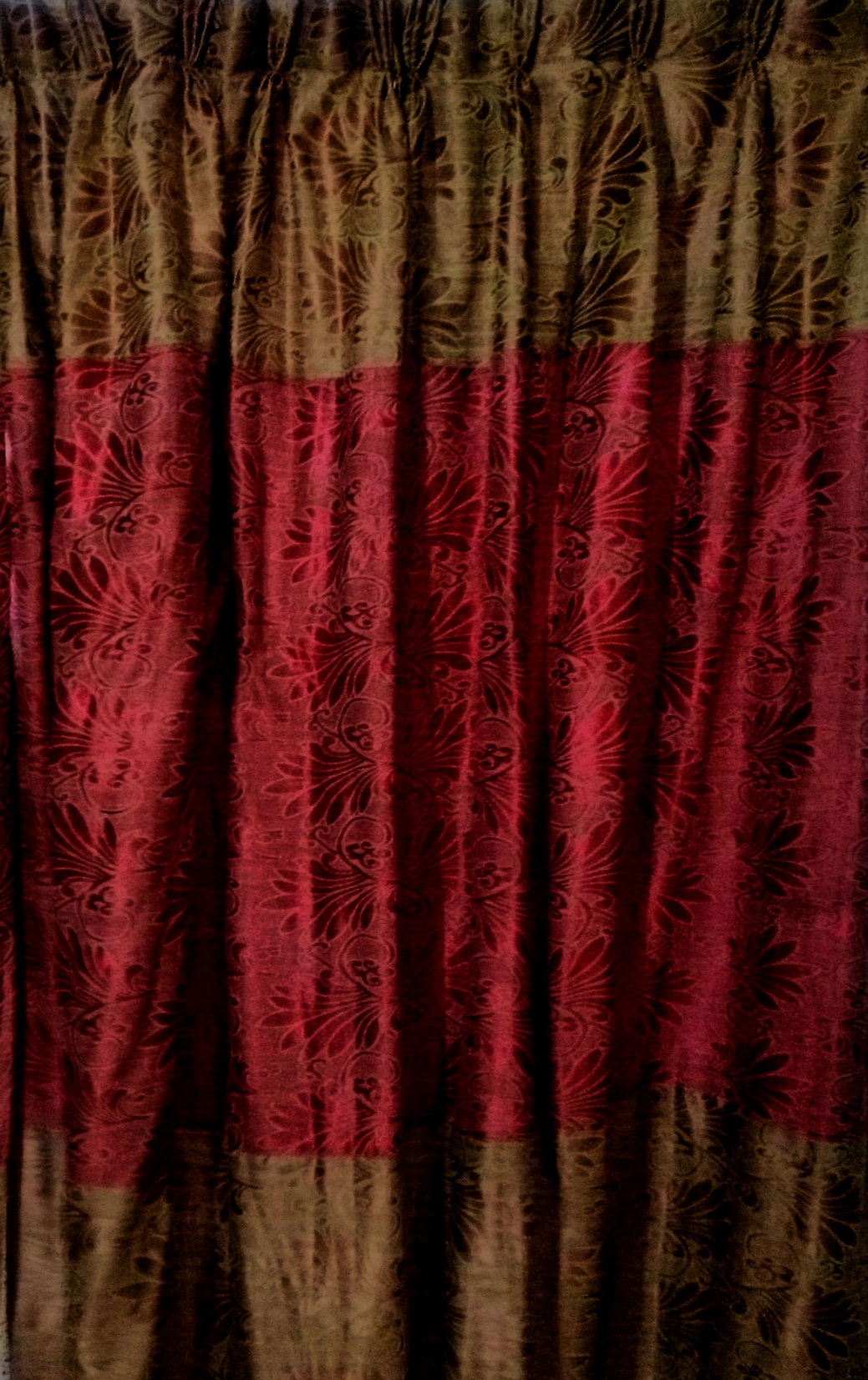 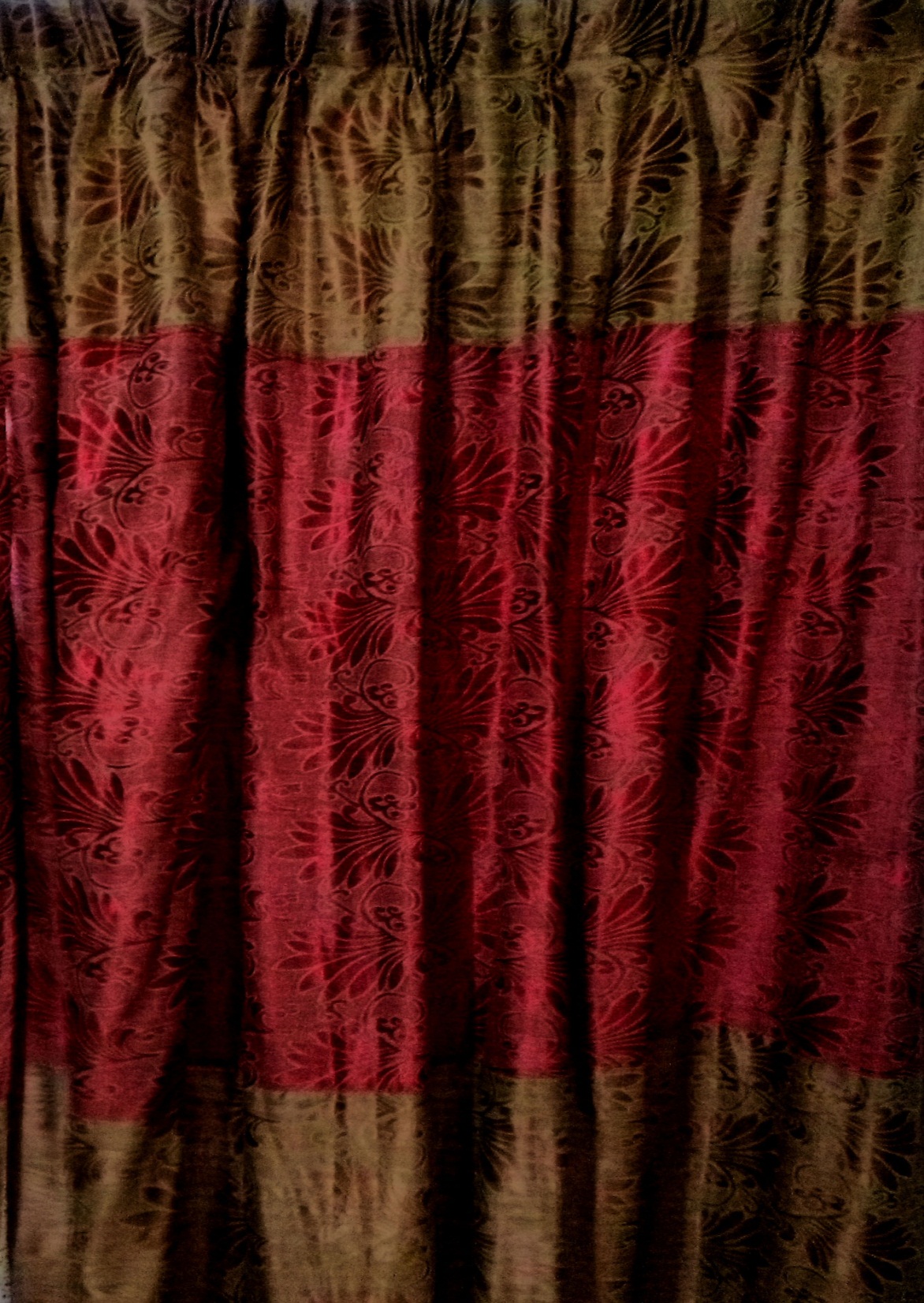 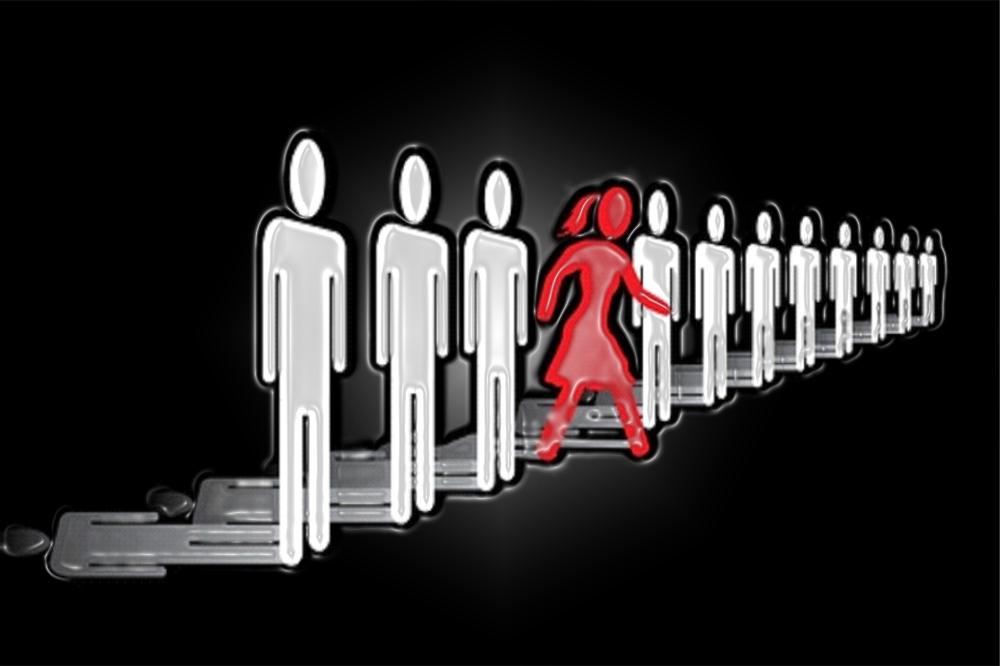 ধন্যবাদ
সমাপ্ত